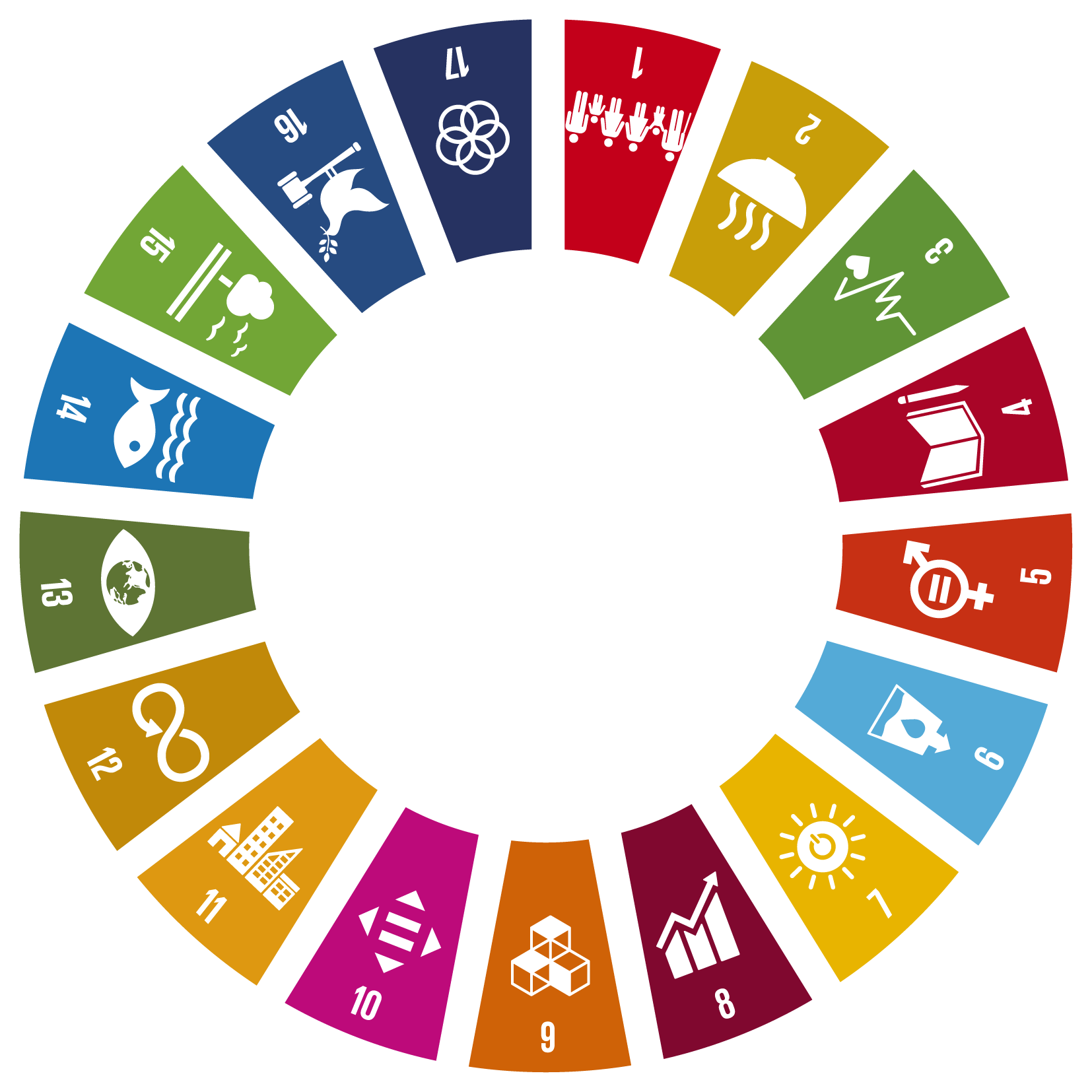 Projekt awareness træning til grøn omstilling for de sociale- og sundhedsfaglige erhverv
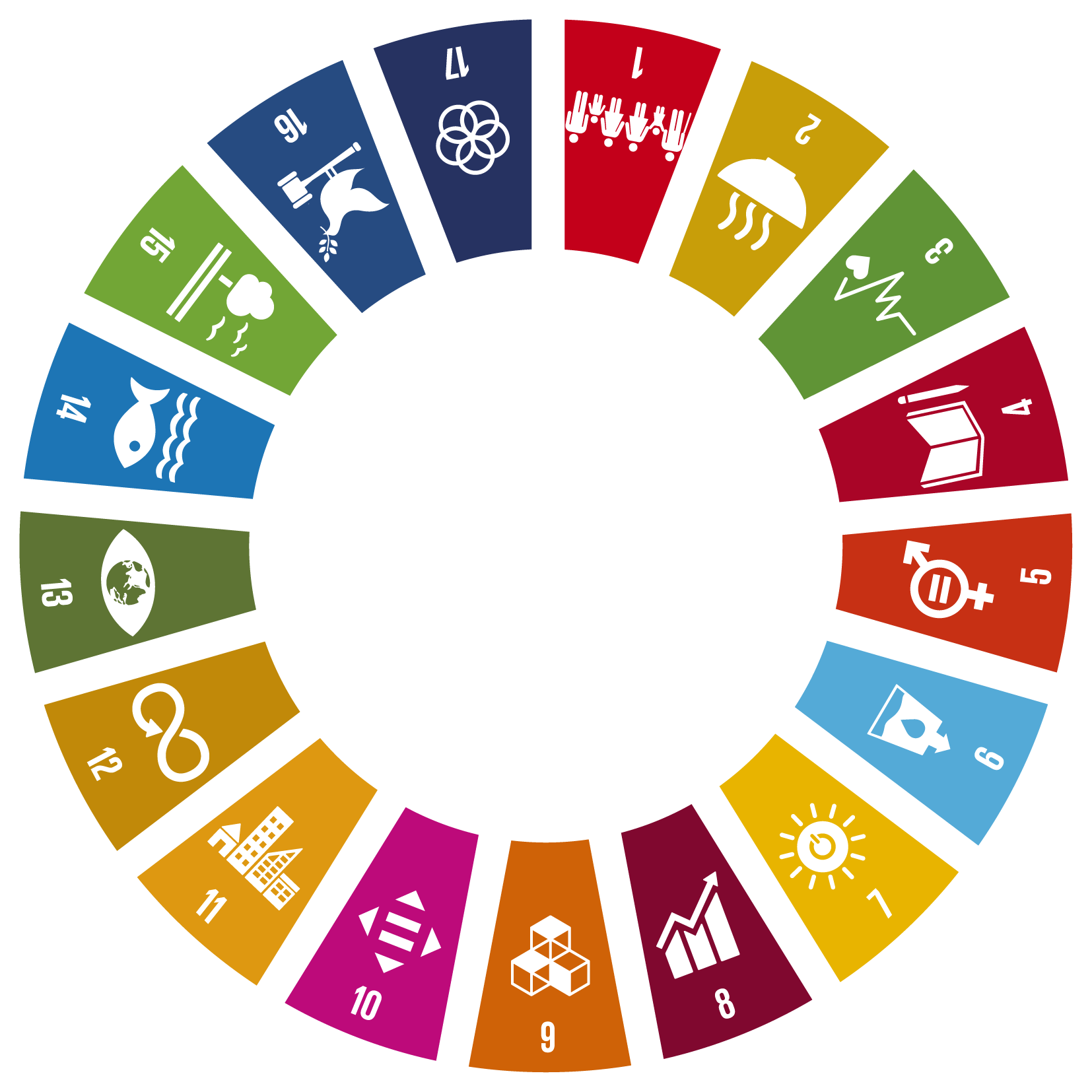 Hvorfor bæredygtighed i SOSU
Verdensmålsskole
Podcast – Verdens bedste mål
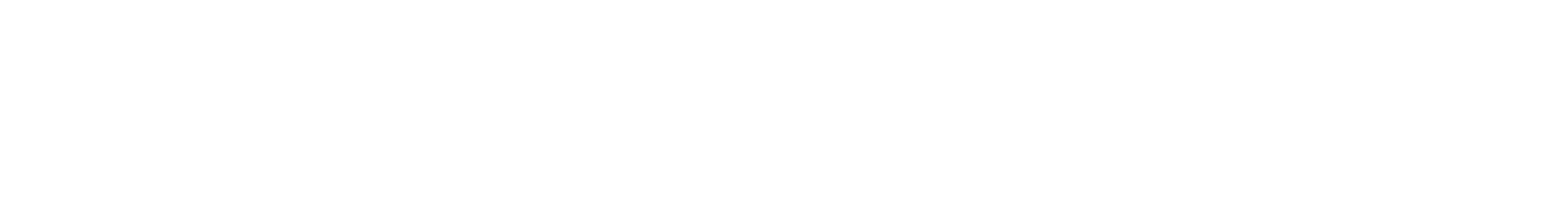 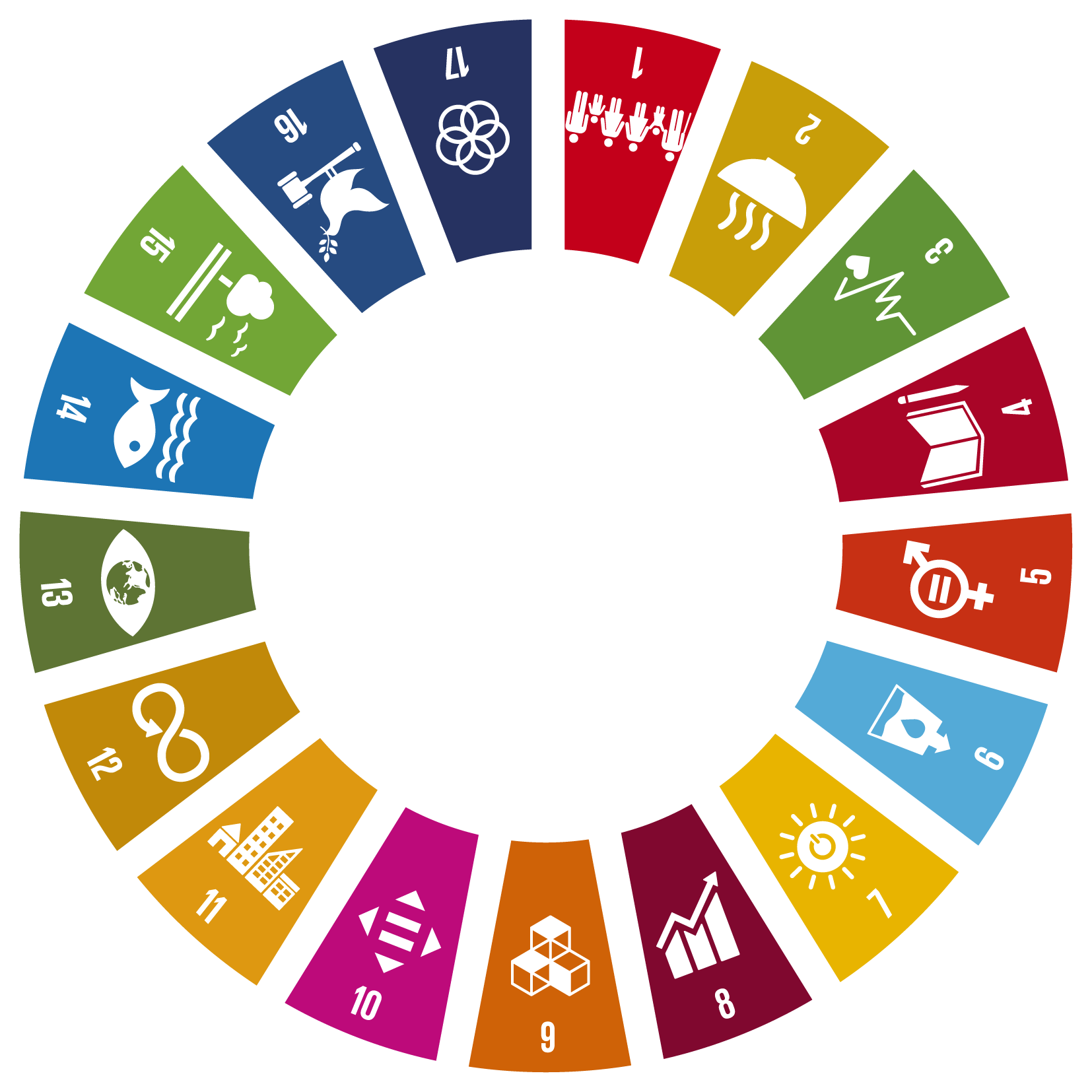 Baggrunden for projektet
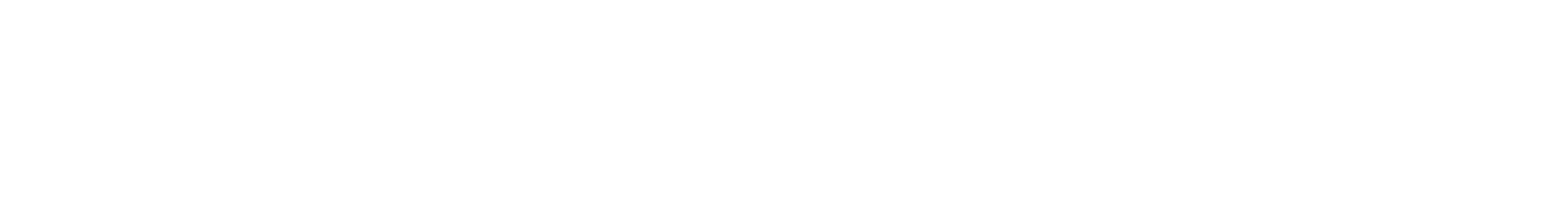 Få medarbejder på efteruddannelse 
-   Stor forbrug engangshansker, klude osv.
Uddanne medarbejder til den grønne omstilling
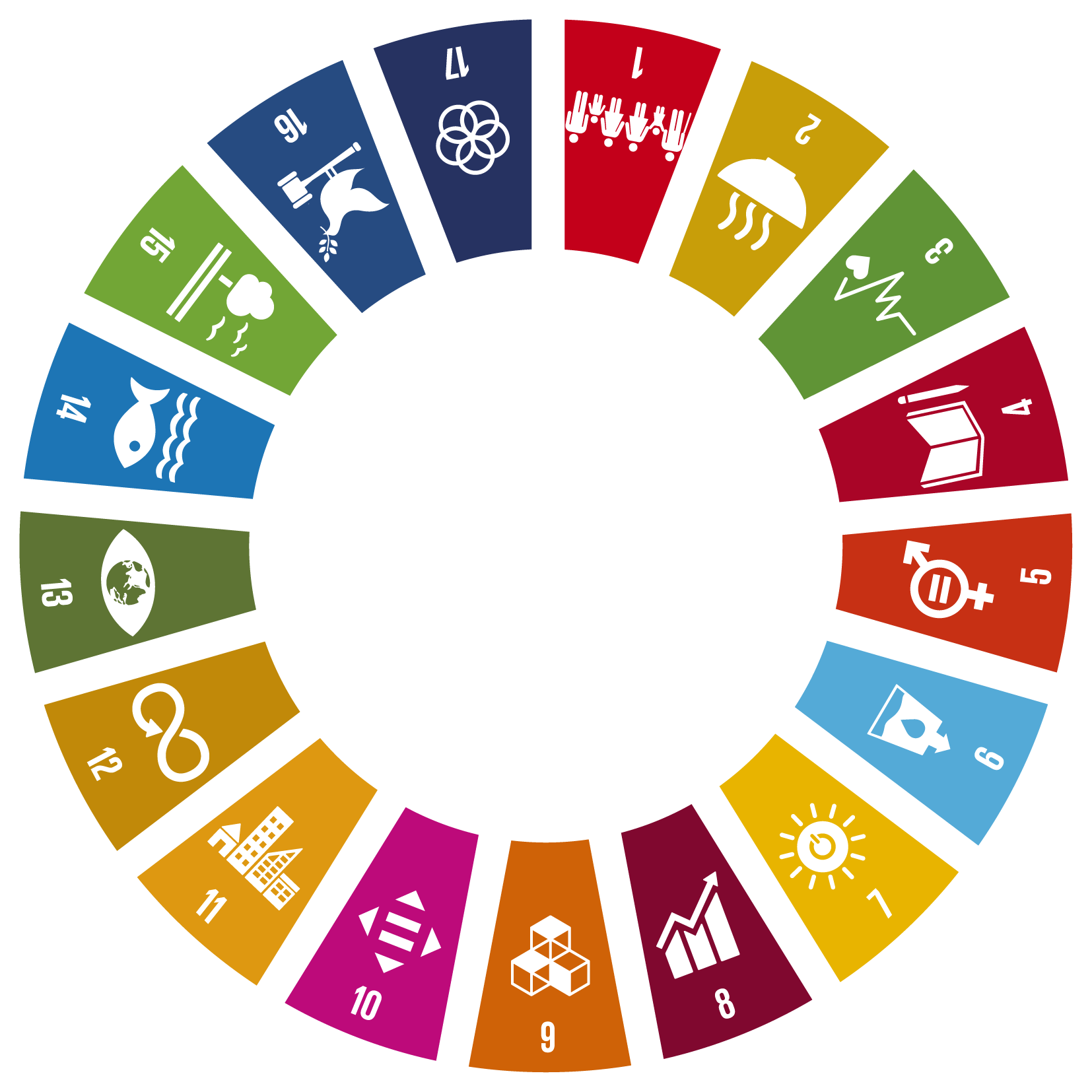 Awareness - film
https://www.studietube.dk/media/8409104/7e720b334b6baa8dc3ee0e9394df0214
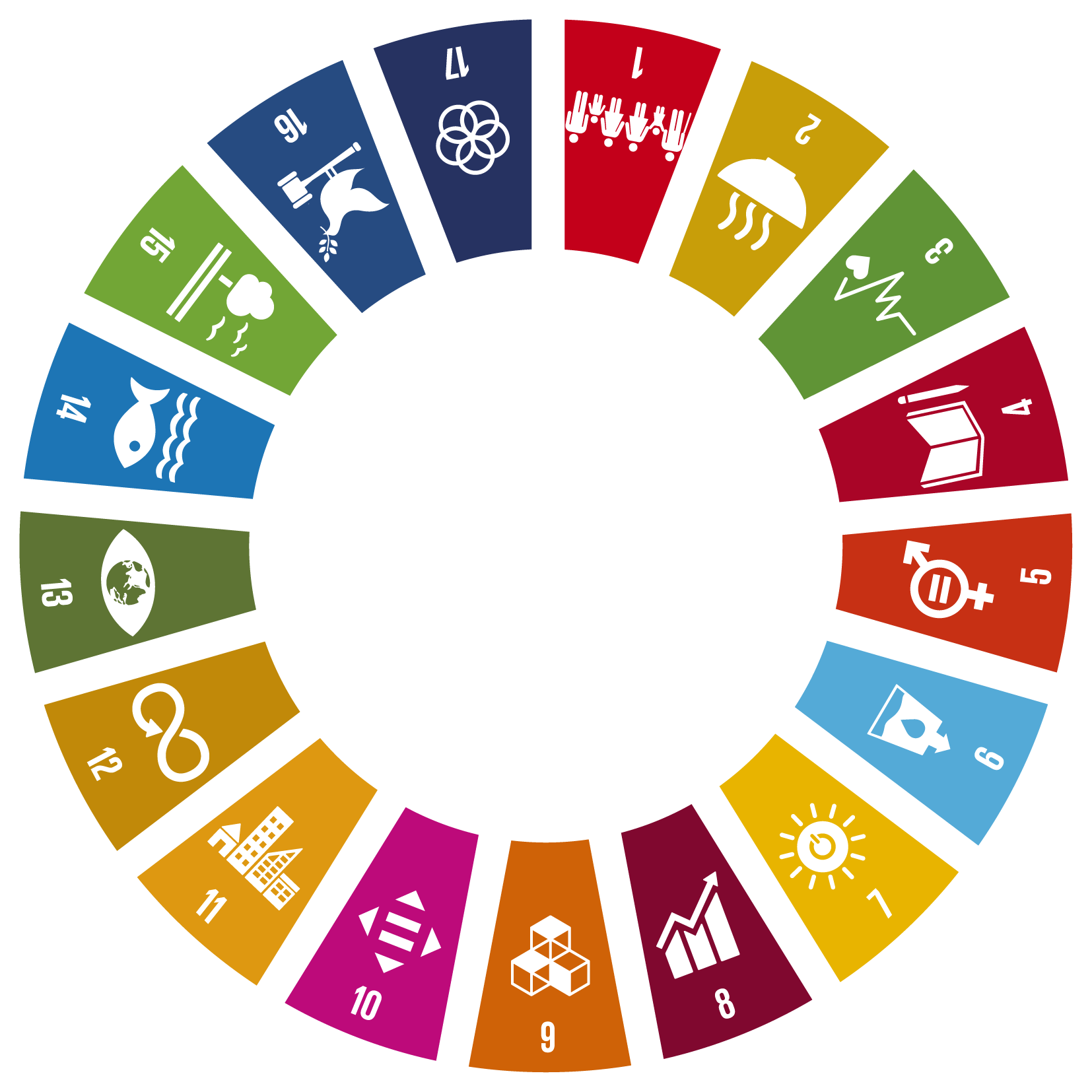 Introduktion til Projektet
Formålet med projektet er at udvikle kursusformat- og indhold, der kan målrettes 6-8 medarbejdergrupper med forskellige funktioner på hhv. ældre- og på dagtilbudsområdet. Alle kurser skal øge kendskab til grøn omstilling og bæredygtighed.​


Projektet omfatter kursus- og uddannelsestilbud i regi af arbejdsmarkedsuddannelserne, men indholdet i projektet forventes relaterbart til flere fagmål i skolernes grund- og hoveduddannelser. Dermed vil hele eller dele af projektet kunne indgå som undervisningsmateriale på øvrige EUD-forløb på landets social- og sundhedsskoler.​
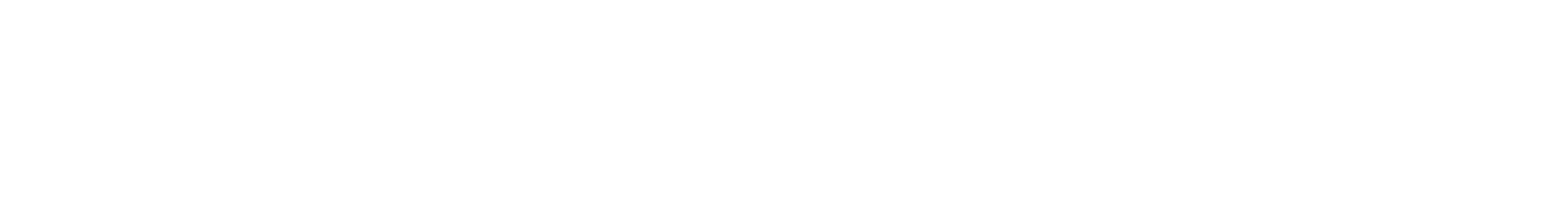 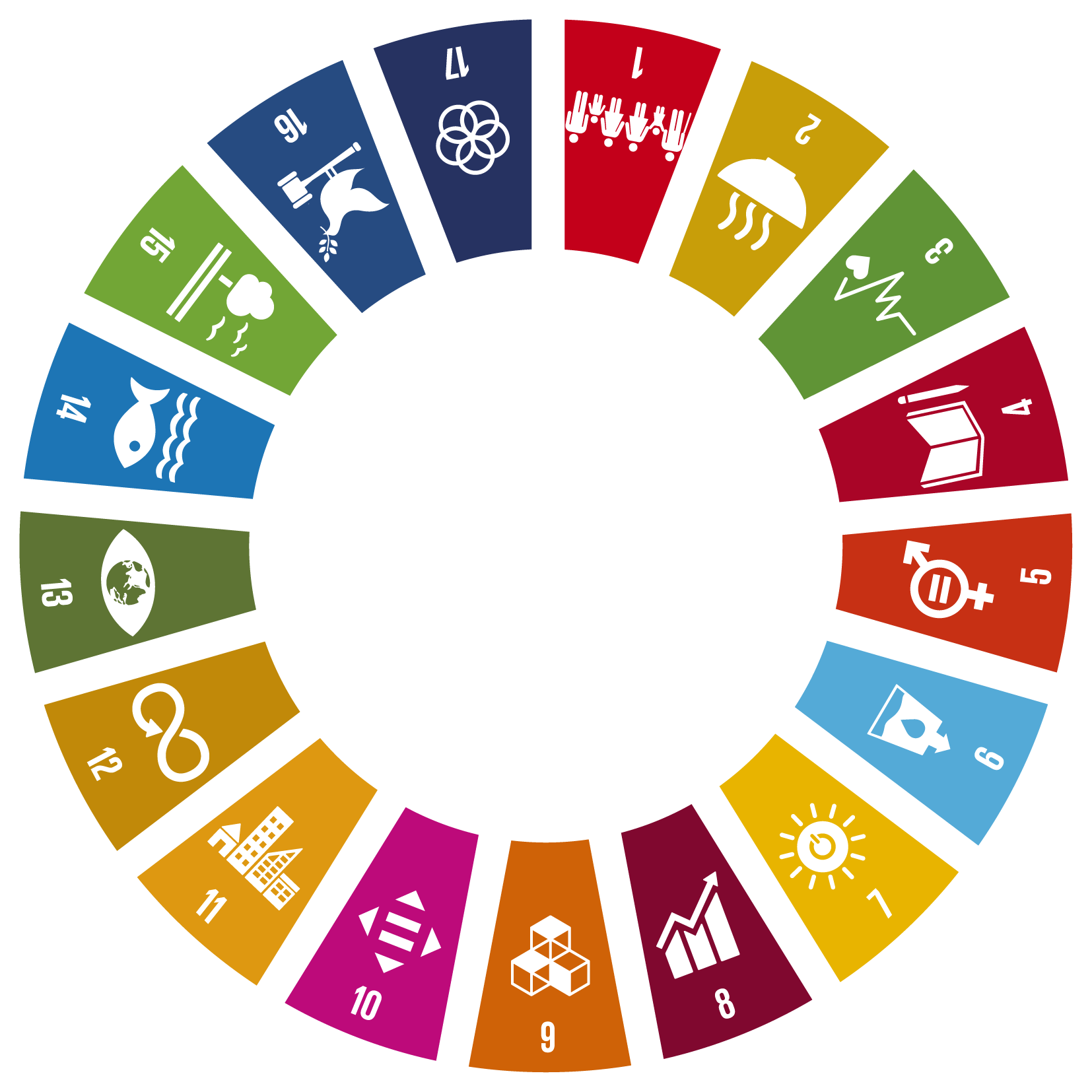 Projektet forventede output
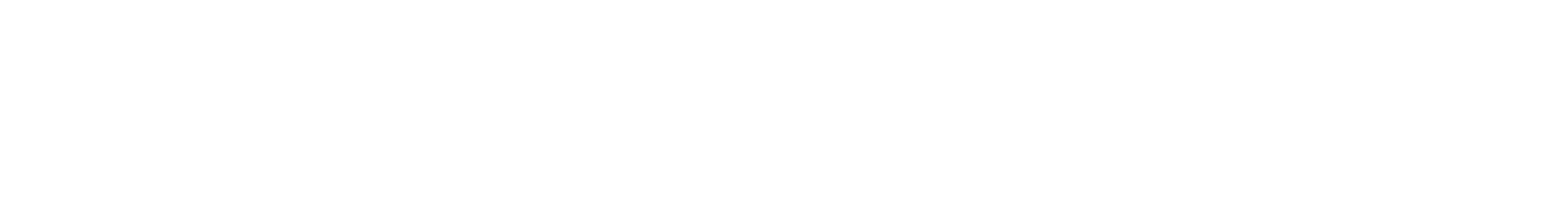 Efter endt afslutning på projektet, forventes der at være udviklet 30 til 40 mikrokurser baseret på hhv. awareness træning- og mikrolæringsmetode, som kan sammensættes til en række enkeltstående kursusforløb bestående af 6 til 8 forløb målrettet en specifik målgruppe.​
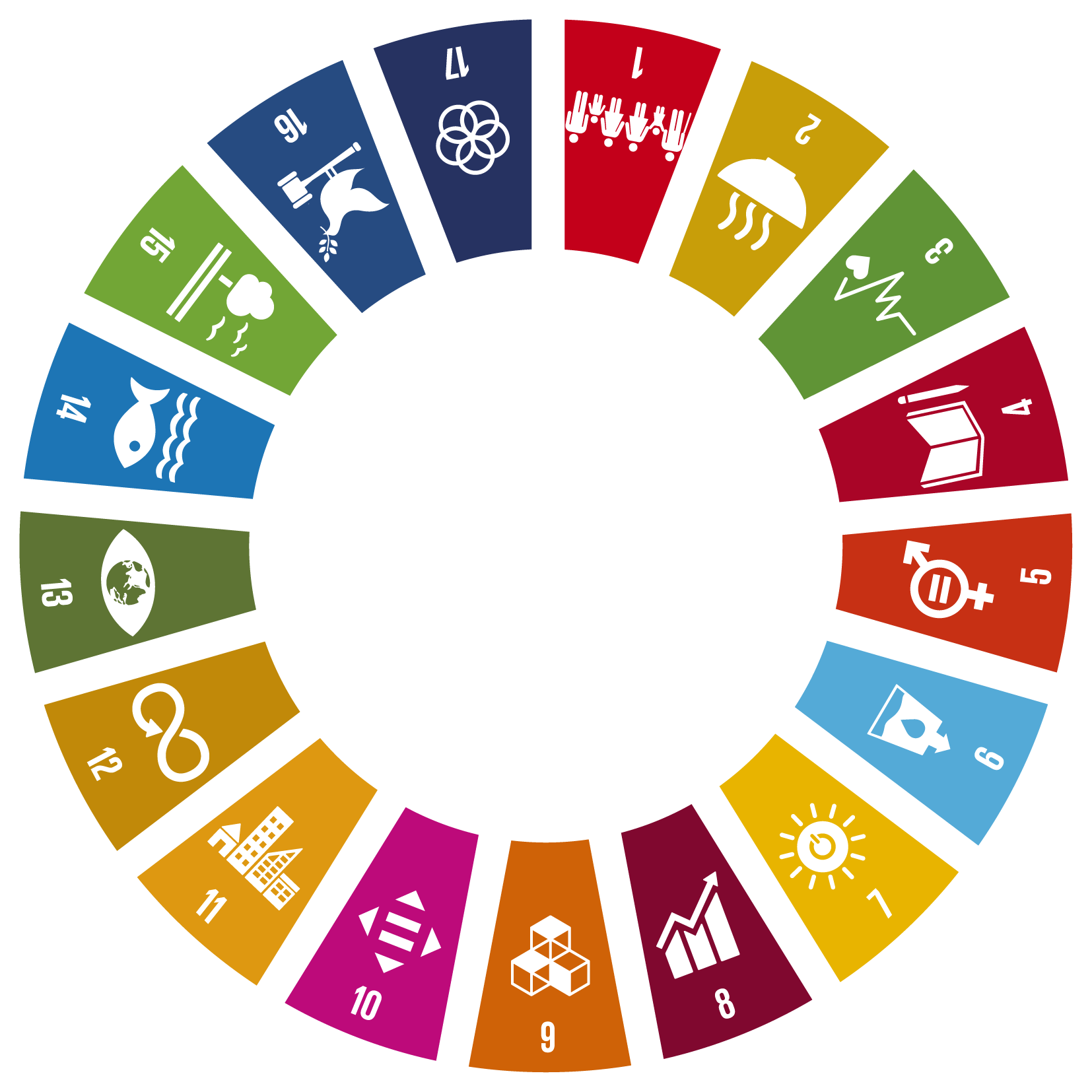 Projektets deltager
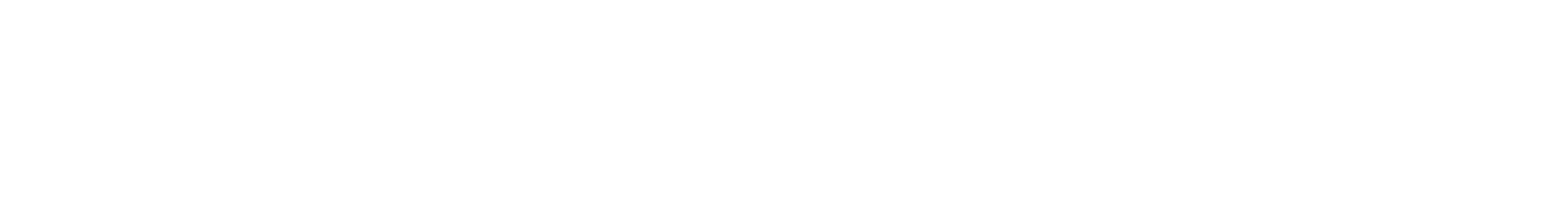 SOSU Nord
SOSU STV
SOSU MV
SOSU Østjylland
SOSU Randers 
SOSU FVH
SOSU Syd 
SOSU Esbjerg
SOSU H
SOSU NF
ZBC
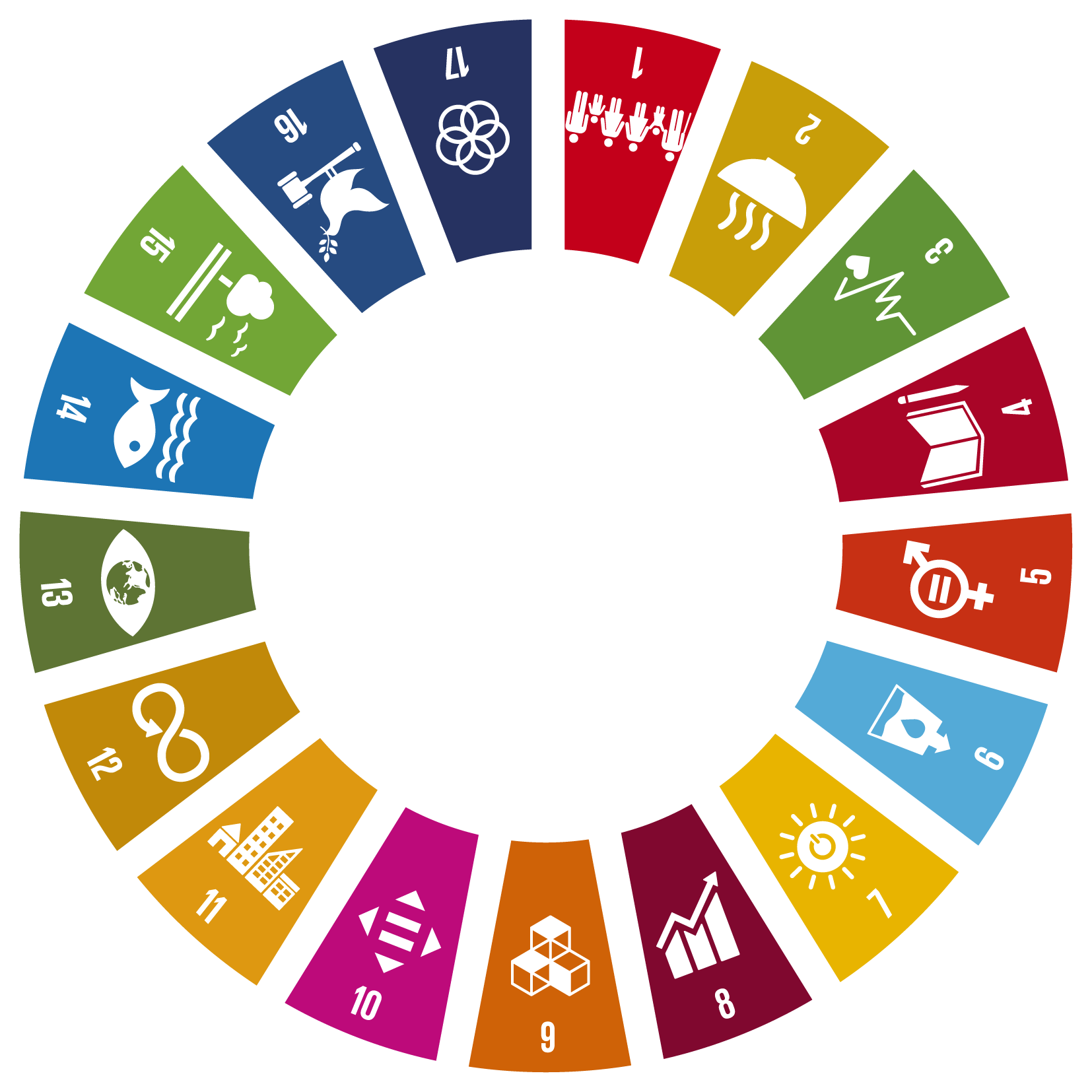 Samarbejdspartner i Projektet
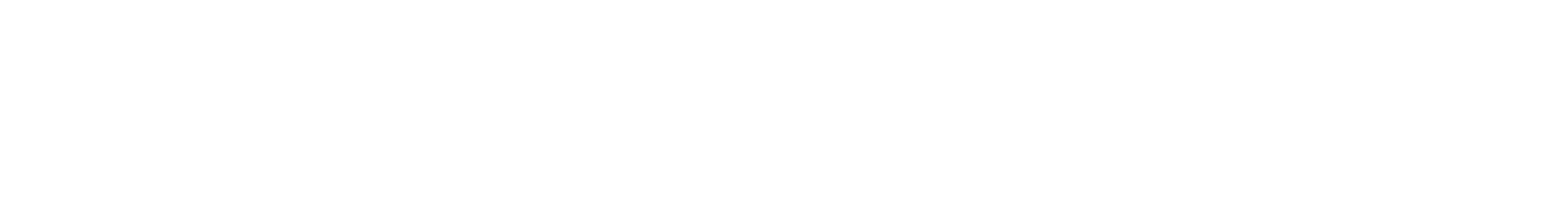 - Verdens bedste nyheder
- UNESCO 
- Videnscenter for velfærdsteknologi
- SEVU
- Københavns Professionshøjskole
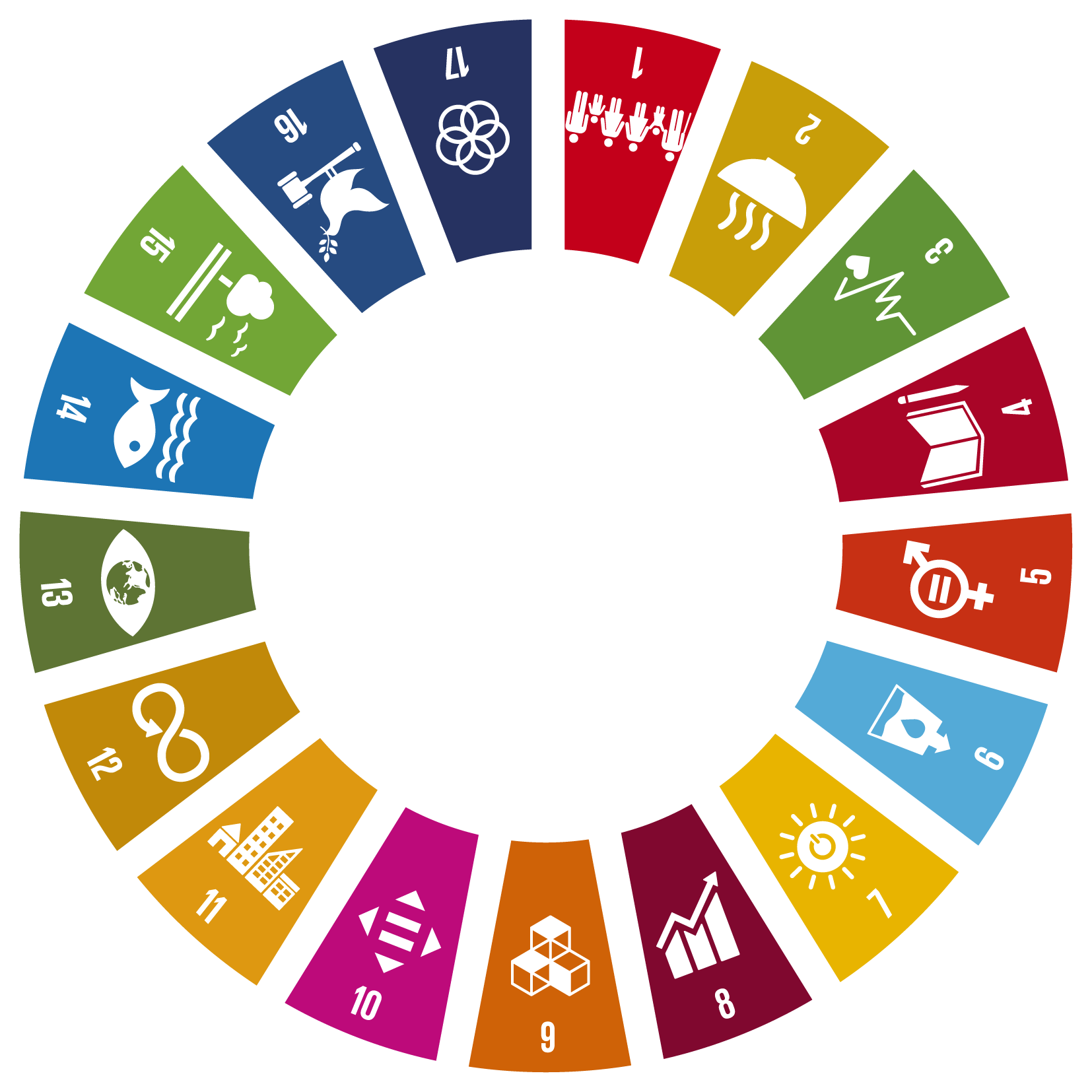 Målgruppen
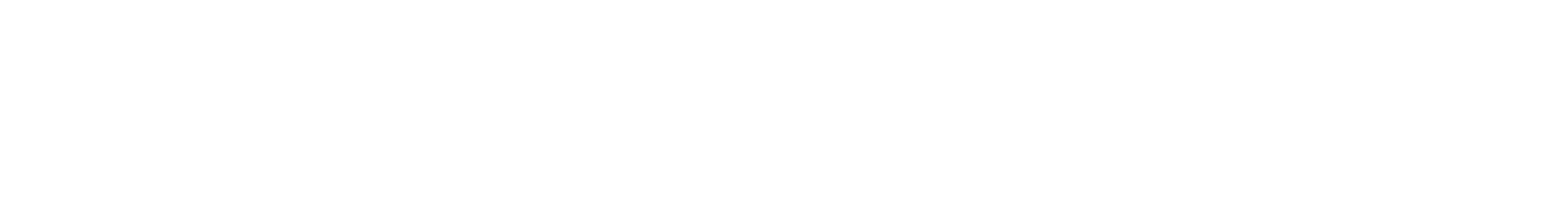 Social- og sundhedshjælper
Social- og sundhedsassistenter
Pædagogiske assistenter
Grundforløbselever
EUD og AMU
-   Evt. andre faggrupper
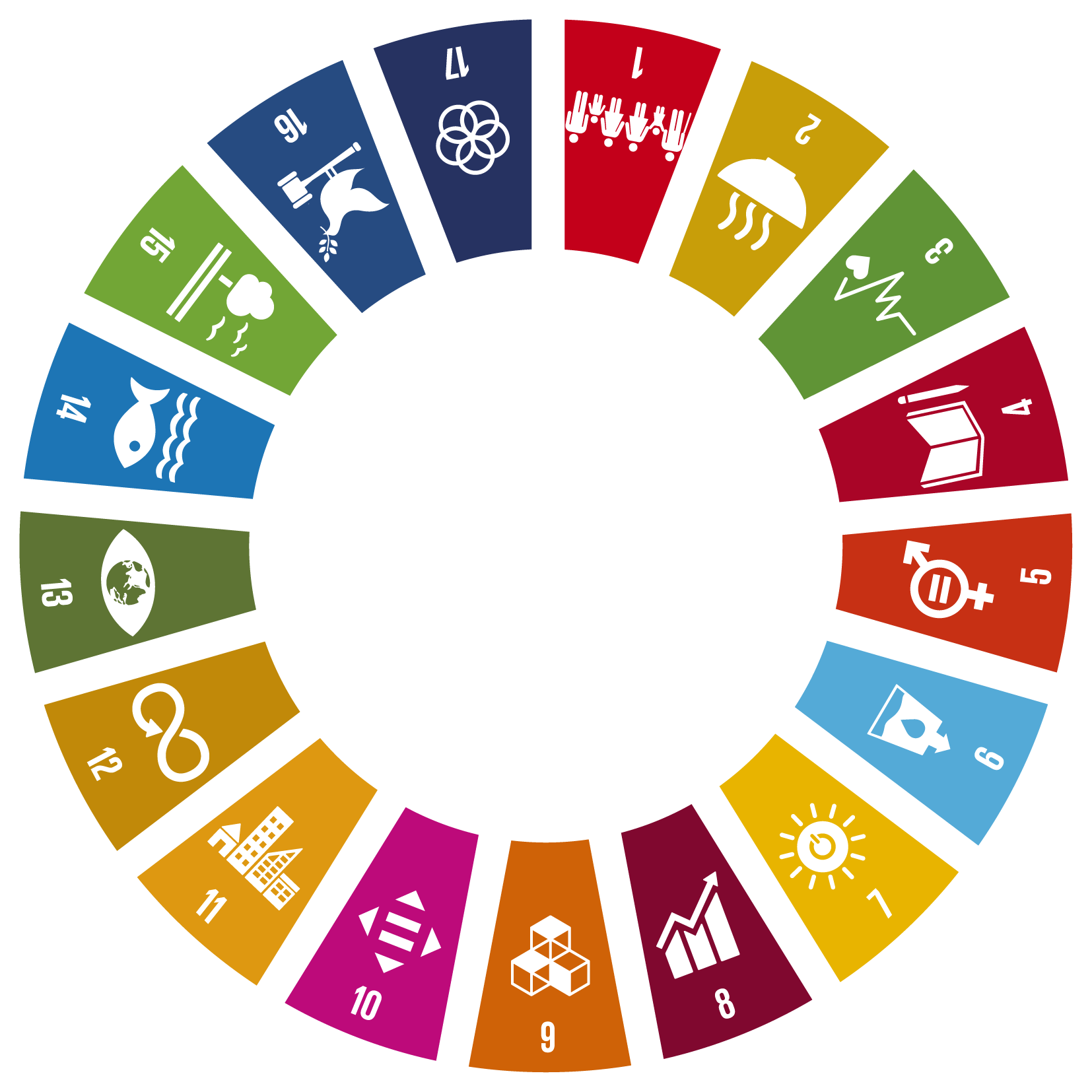 Eksempel
Målgruppe: Dagpleje 

Microlæringsfilm:
Affaldssortering
Genbrug af vand
Tøjvask 
Genbrug af legetøj
Kost og madlavning
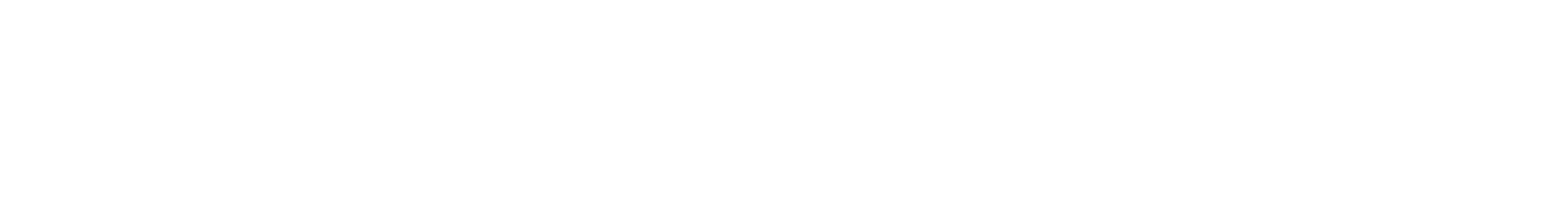 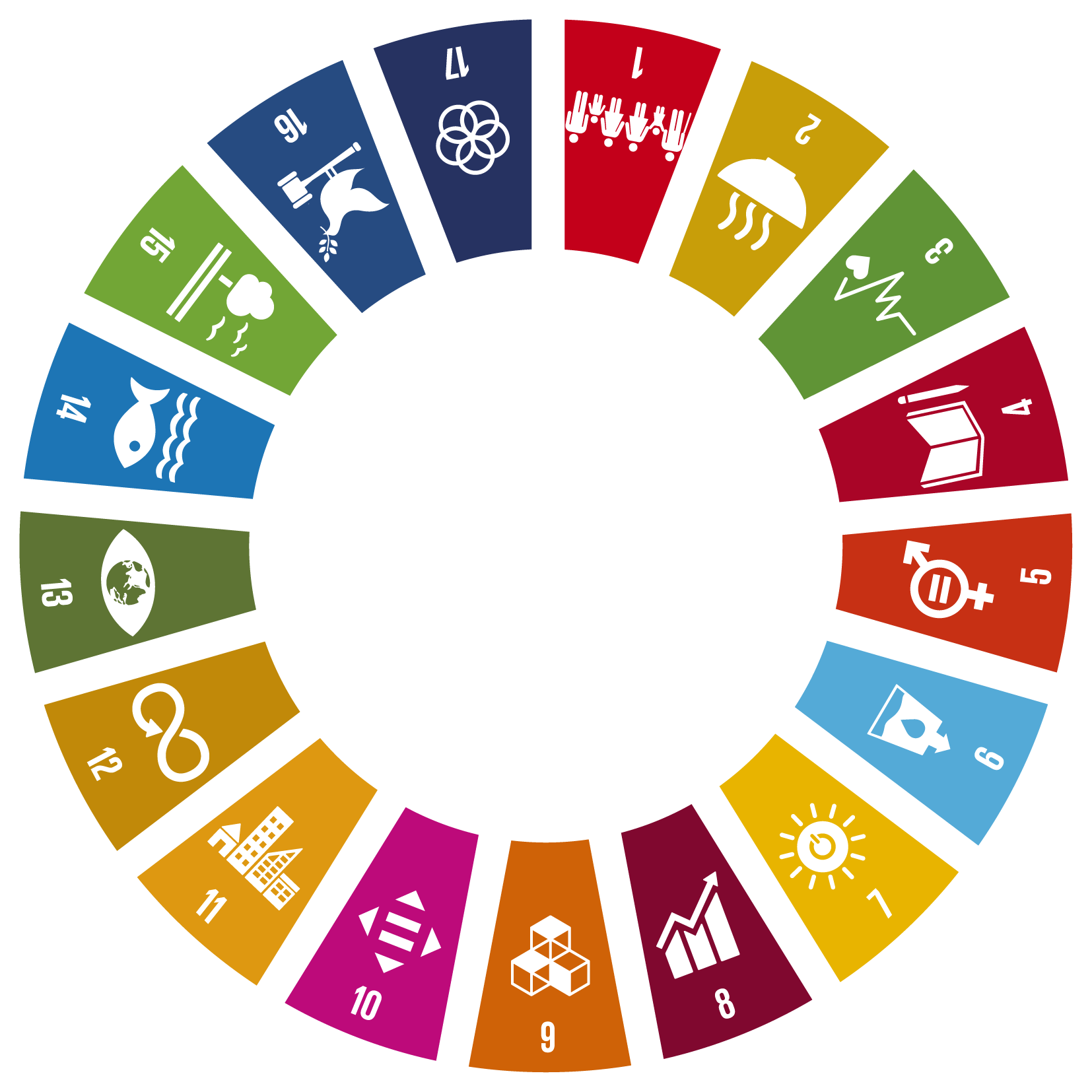 Hvorfor microlæring…
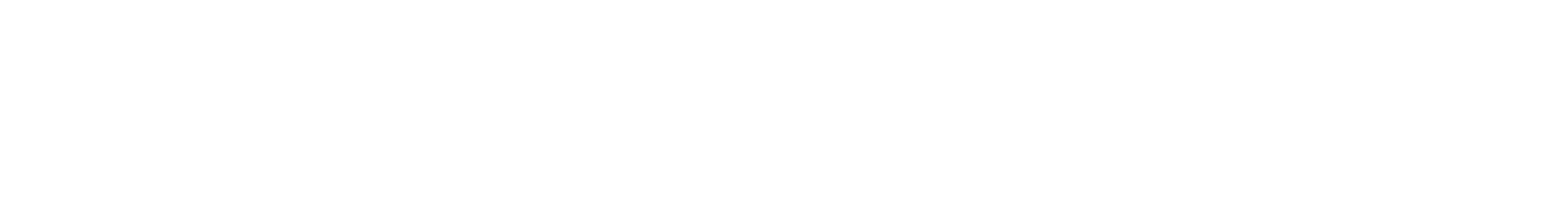 Mikrolæring er små forløb, hvor du hurtigt kan få et overblik over et emne, typisk via en lille film. Du kan også teste din egen viden og så kan du få inspiration til at sætte din nye viden i spil​
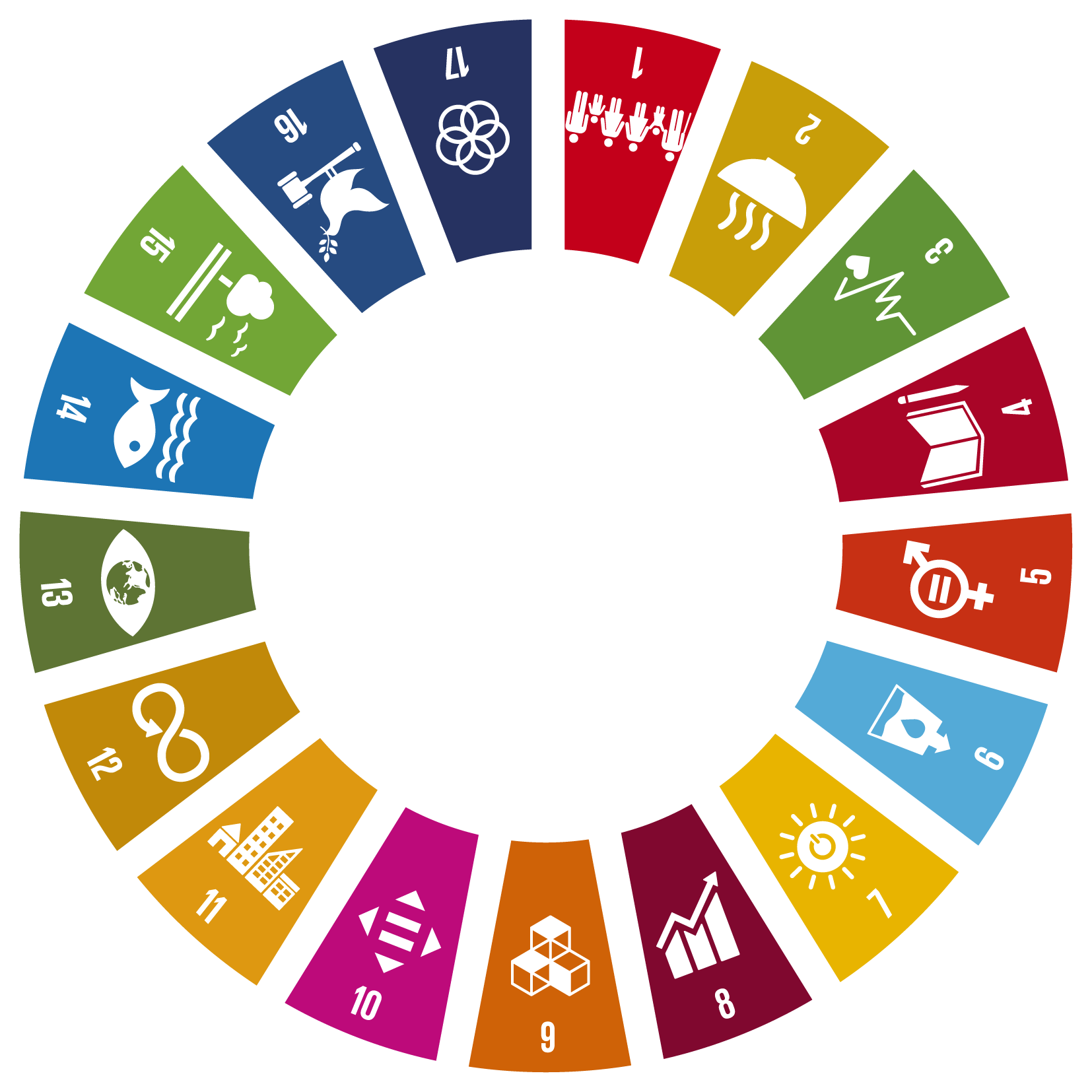 Microlæring som redskab…
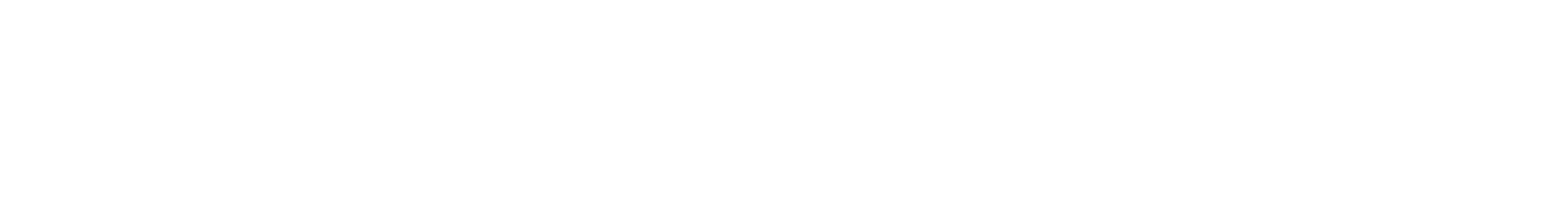 Fleksibilitet
Motiverende
Let tilgængelighed
Forankring på efteruddannelsesområdet 
Mindset om bæredygtighed
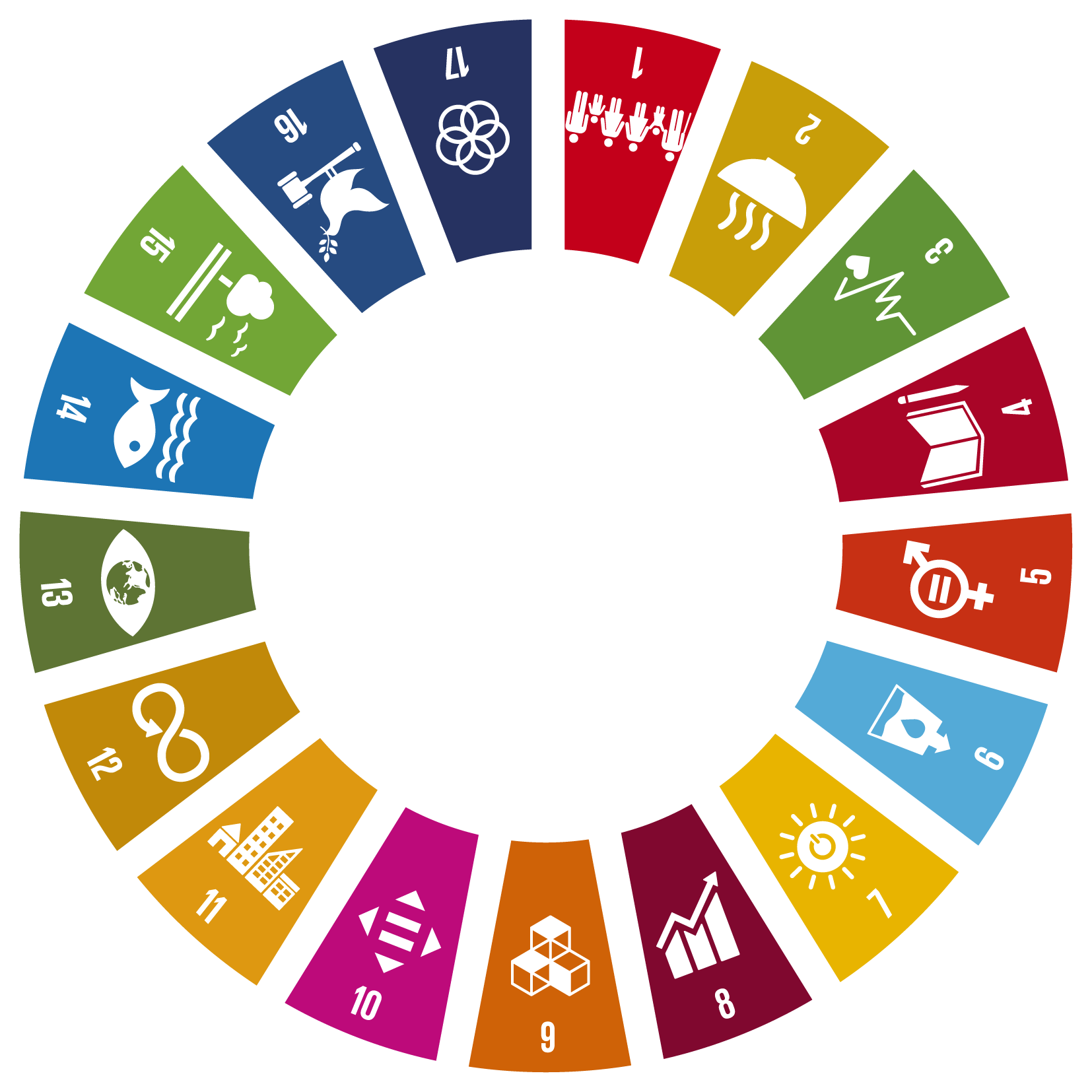 Dilemmaer/udfordring
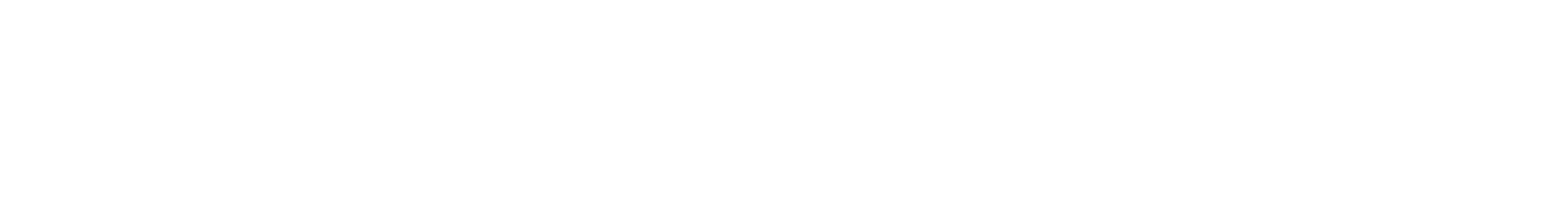 Er praksis klar til denne forandring?
Opstår den samme læring som I klasserummet?
Hvordan sikres der opfølgning på den viden?
Hvordan skal de “leve” I praksis?
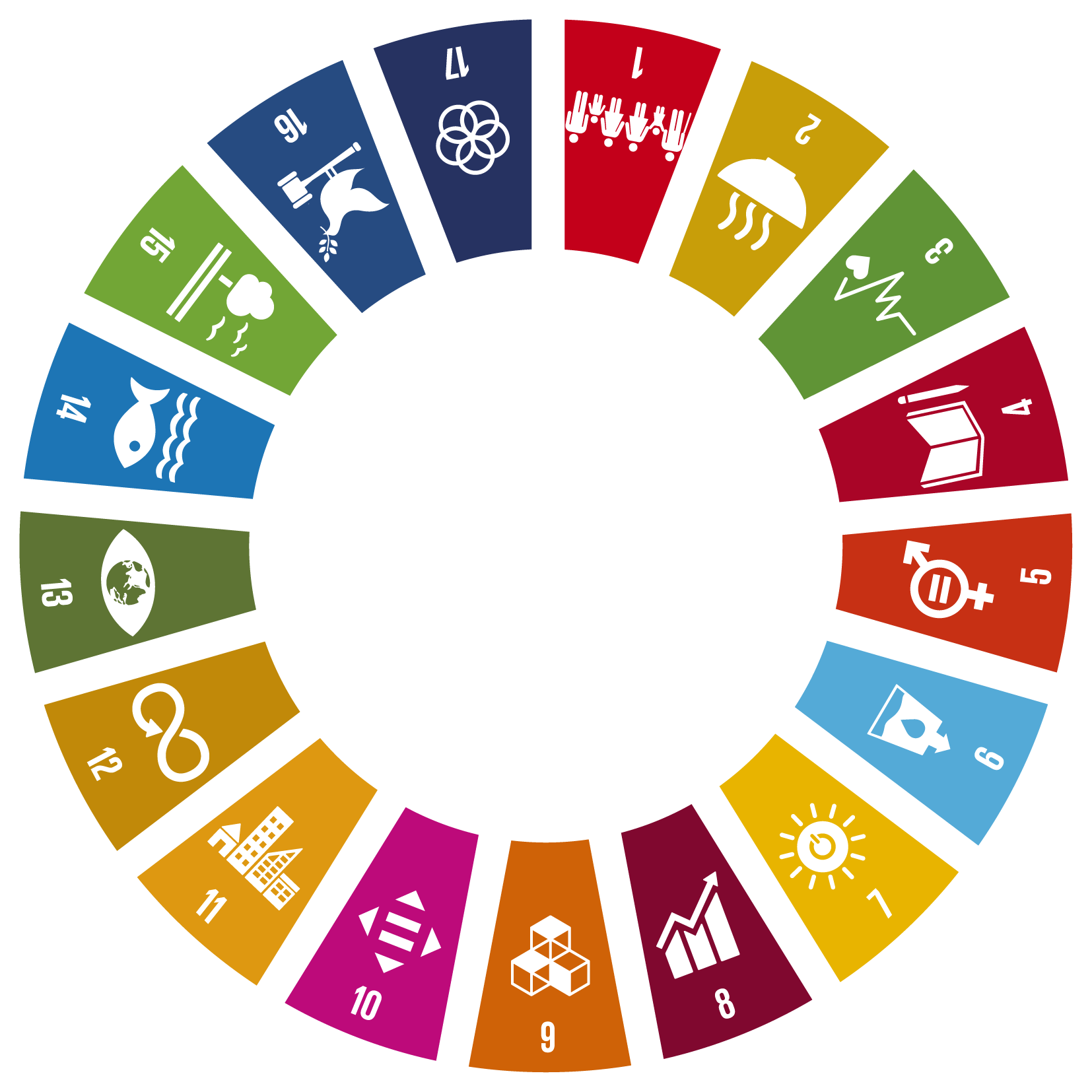